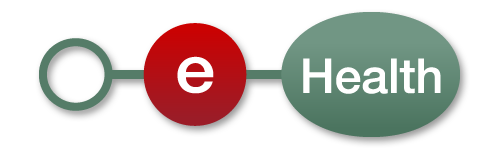 Introduction to Cloud
14/01/2017
2
Agenda
What is “Cloud” ?
Cloud advantages
Public cloud issues
G-Cloud
Data & Cloud
Conclusion
14/01/2017
3
What is “Cloud” ?
Source: National Institute for Standards and Technology, USA
14/01/2017
4
As a service : major characteristics
Self-service : industrialised & automated
Available : immediate availability
Extensible / elastic : scale up or down
Shared : multiple users for scale effects
Use based invoicing : based on real use of resources
Low entry barrier : complexity is hidden for user
Incremental service changes
14/01/2017
5
Cloud Service Models
14/01/2017
6
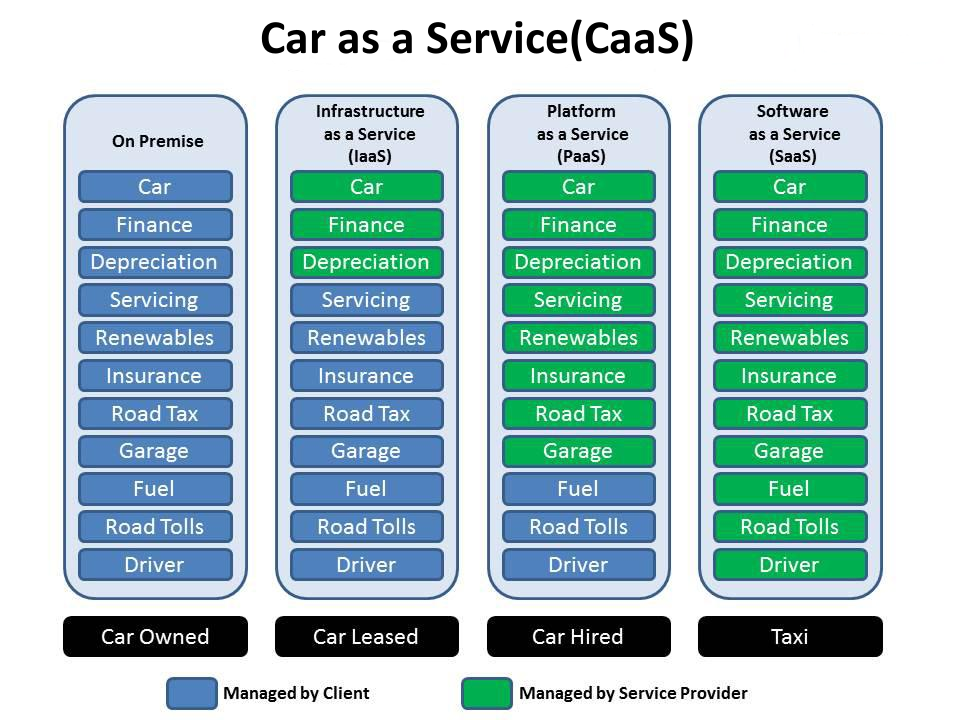 14/01/2017
7
Virtualisation
Consolidation of physical resources
> 70% « easy consolidation »
First step to Cloud (“dematerialisation”)
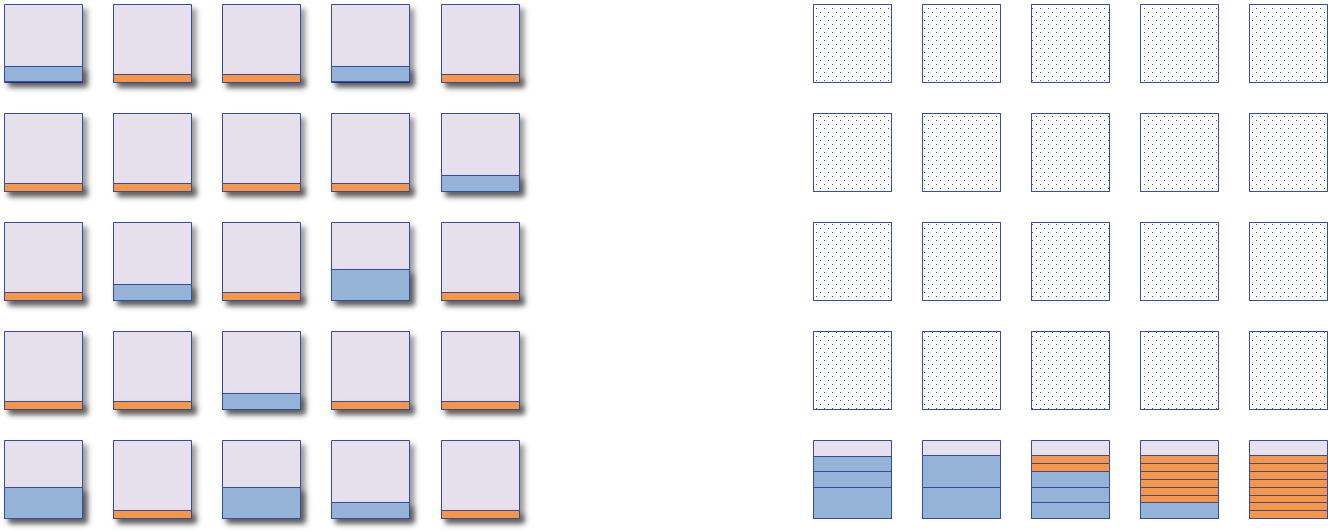 14/01/2017
8
Cloud deployment models
14/01/2017
9
Agenda
What is “Cloud”?
Cloud advantages
Public cloud issues
G-Cloud
Data & Cloud
Conclusion
14/01/2017
10
Cloud advantages
Any place, any time, anywhere : mobile
Safeguarded with backups
High level of security if well implemented
Lower Total Cost of Ownership (TCO)
Stability & incremental updates
Collaboration
Should provide portability
Community cloud solutions
can be open for integration with other services
trust relationship / data protection (e.g. Vitalink)
14/01/2017
11
Vitalink
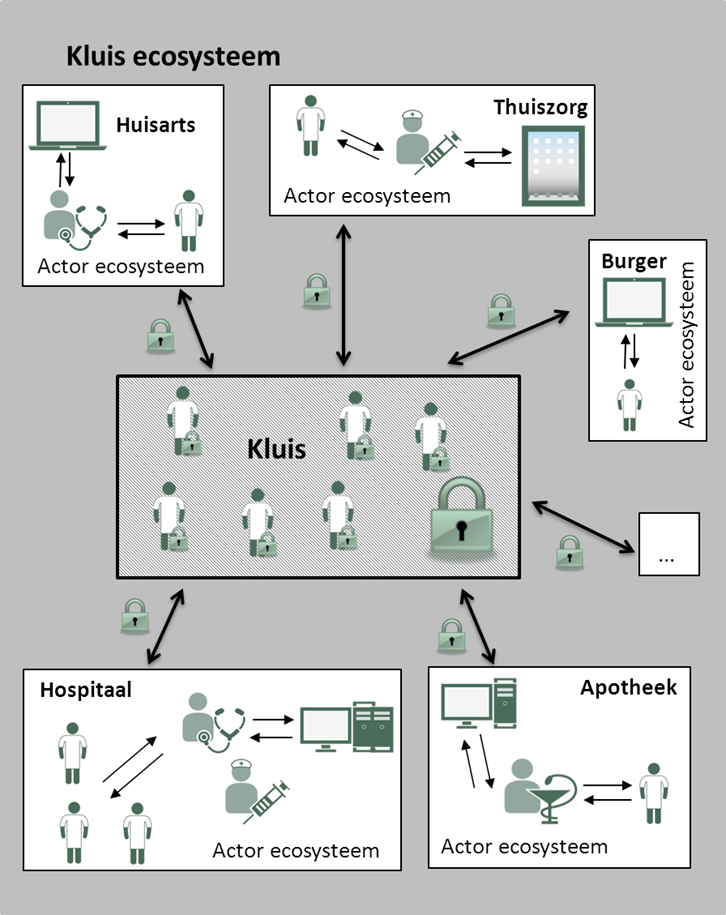 Share data
every actor keeps his records,
but can share specific parts with other actors
 examples :
 medication scheme
 SUMEHR
 parameters
 journal
 …
14/01/2017
12
Vitalink
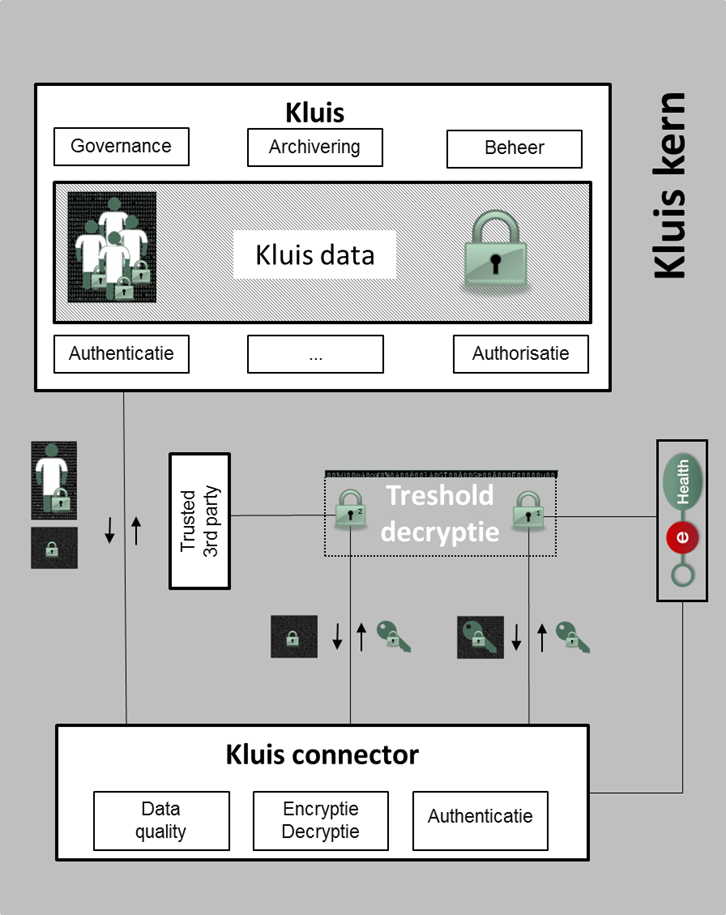 Access  for care givers
 with therapeutic relation
 dependent of their role

No access  for
IT-administrators,    hoster,…
eHealth-platform
government
…  without the active cooperation of the holder of the second key
14/01/2017
13
Platform as a Service - containers
Introduction to container technology




Translated into modern technology as Platform-as-a-Service
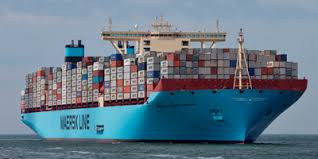 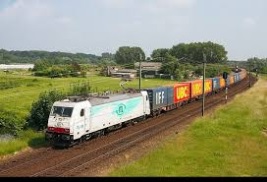 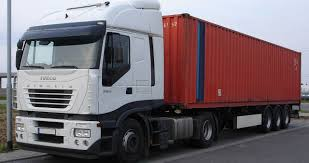 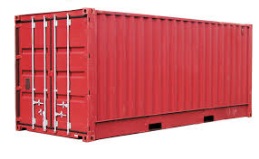 Individual
content
Stored in an isolated way
And easily removable
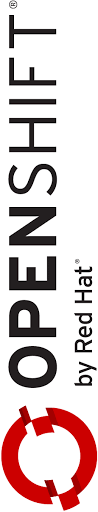 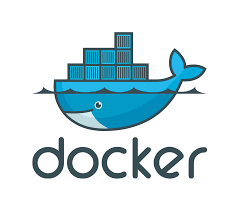 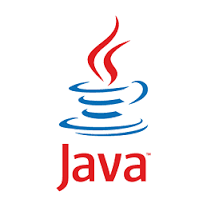 Monitoring
Security
Logging
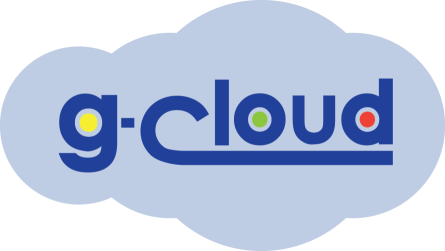 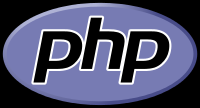 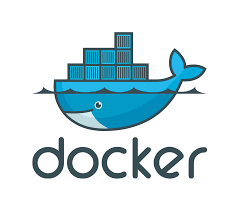 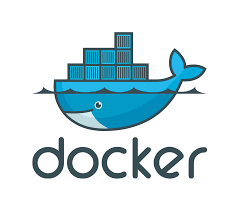 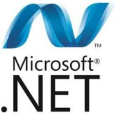 Coming
soon
14/01/2017
14
PaaS – Cooperation modes
Public sector ecosystem
Other sectors
Sharing components
Partner 1
Partner 2
Partner N
Application
1
Application
2
Application
N
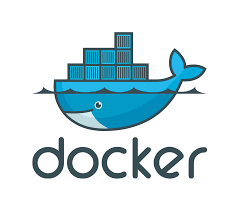 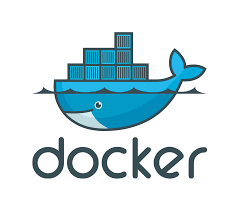 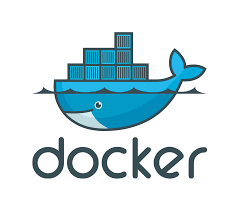 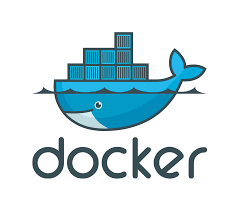 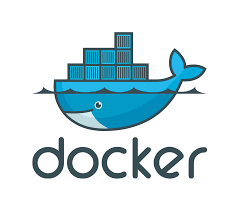 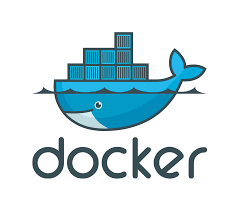 Platform cooperation
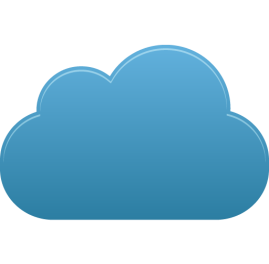 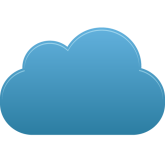 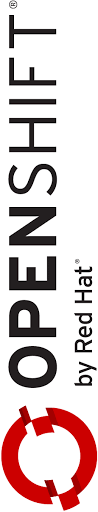 DB
DB
Technological
cooperation
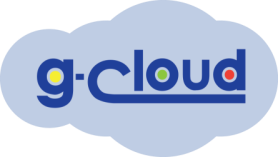 DB
DB
DB
14/01/2017
15
Agenda
What is “Cloud”?
Cloud advantages
Public cloud issues
G-Cloud
Data & Cloud
Conclusion
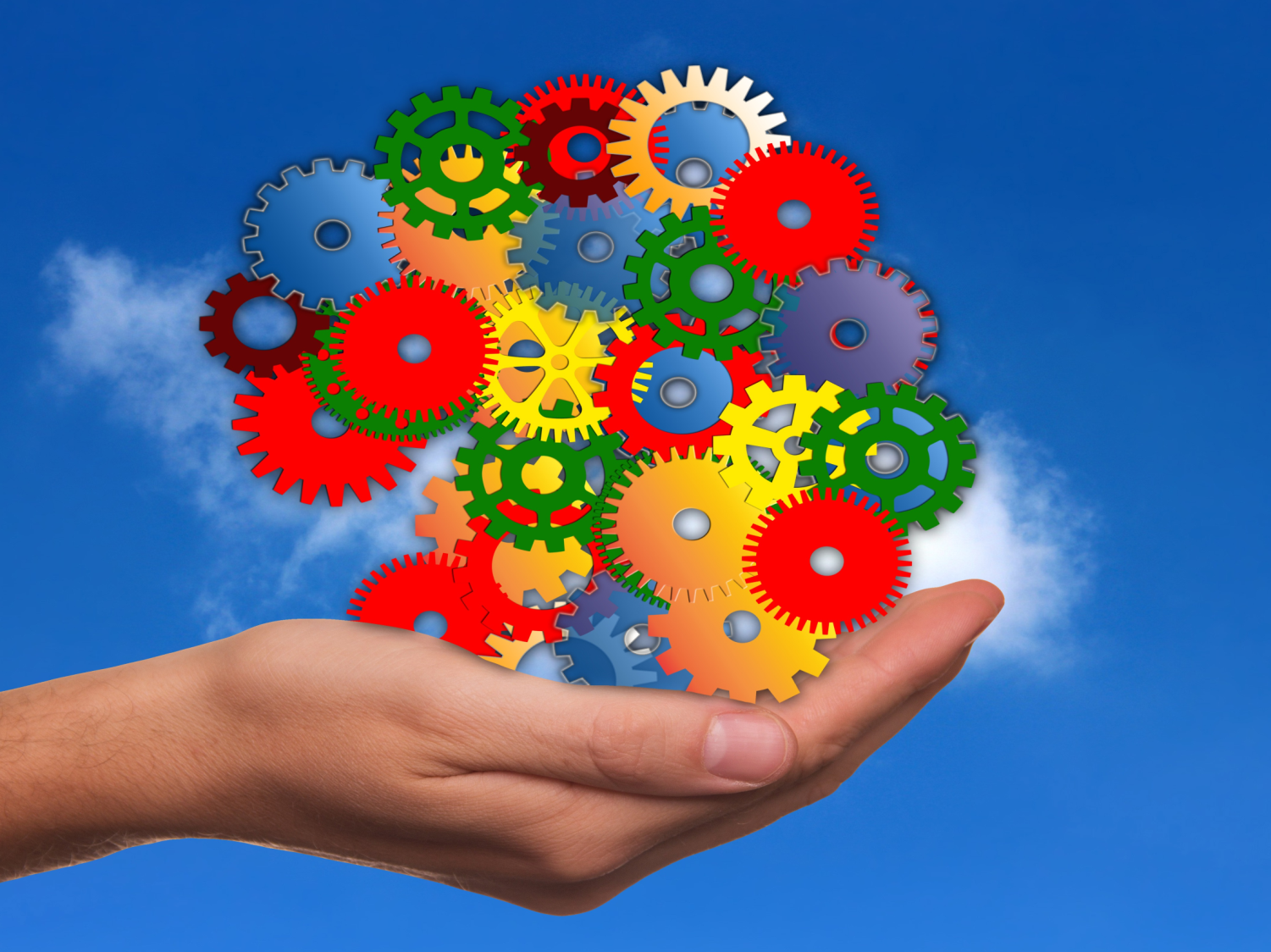 Can we go to the public cloud?
14/01/2017
16
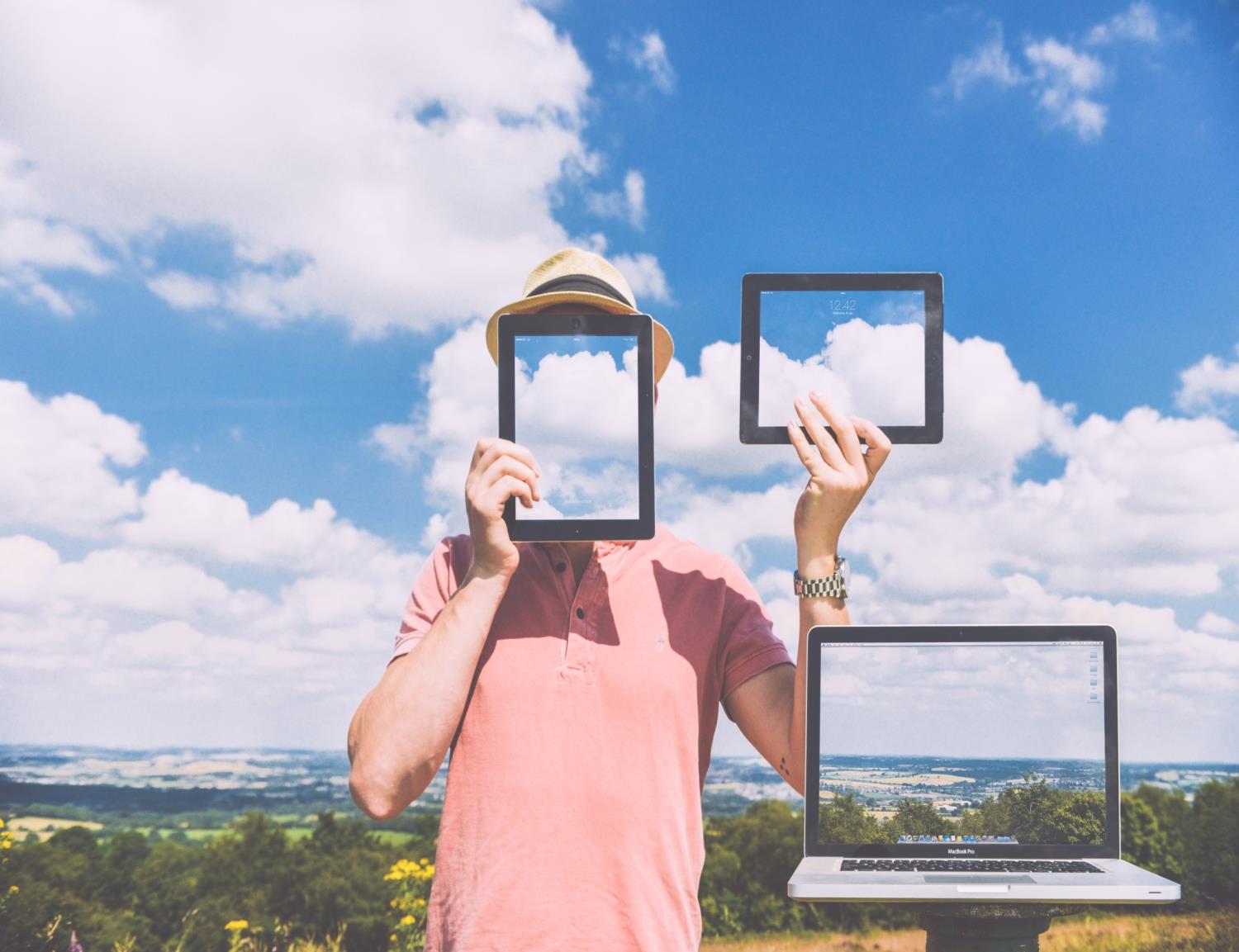 No known countries with large amounts of sensitive data in the public cloud
Private  national interest

Cost

Confidentiality

Continuity

Vendor lock-in
14/01/2017
17
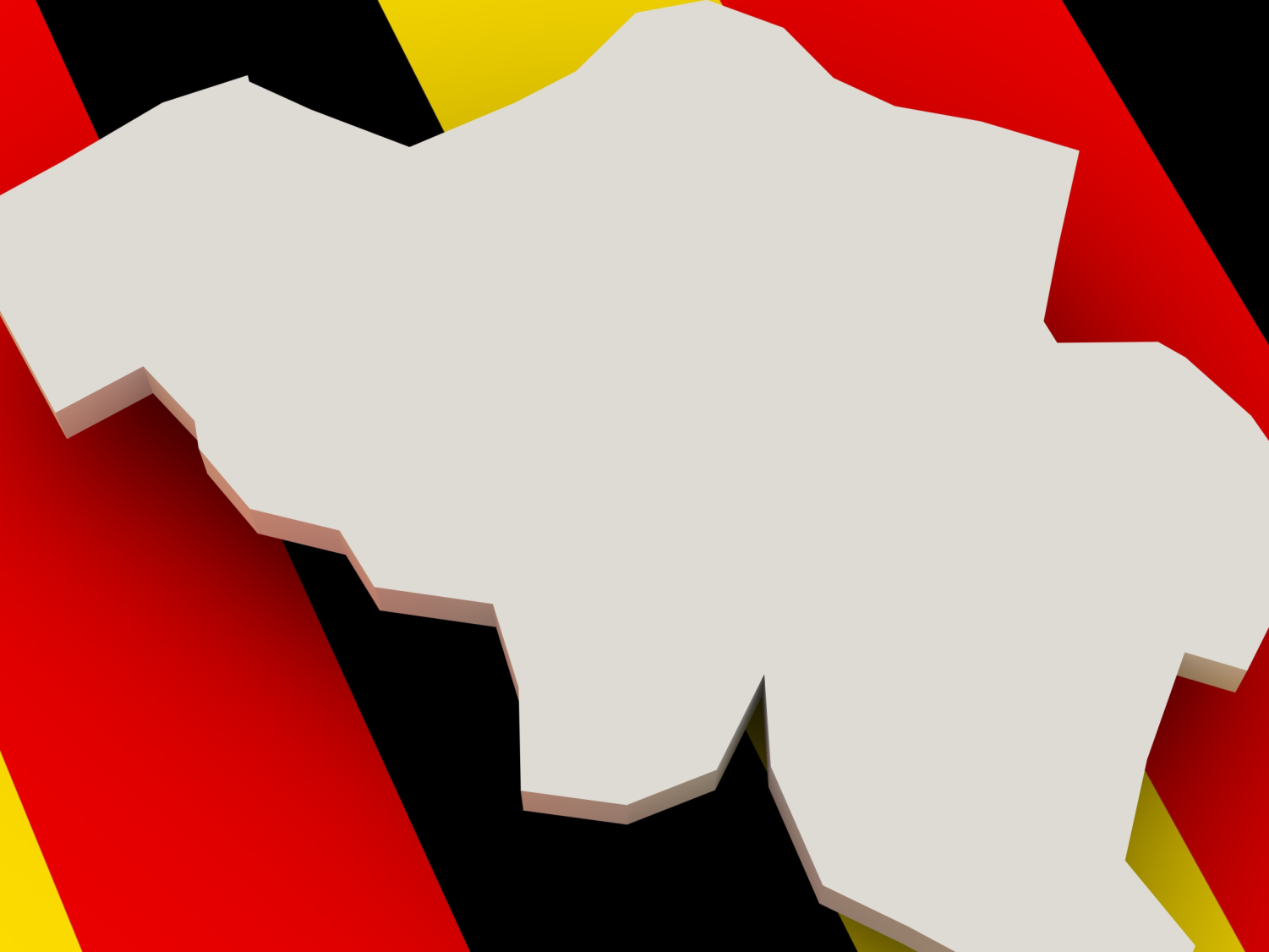 14/01/2017
18
If data of a single individual is lost or made public, private interests are violated
If data of a large population of citizens/companies gets lost or made public, the essential economic or economic interests are at stake
14/01/2017
19
Confidentiality
Almost every nation has equivalent of ‘patriot act’

MLAT’s: Mutual Legal Assistance Treaty 

Keeps evolving
US judges issue warrants on computers in any jurisdiction (april 2016)
Privacy Shield
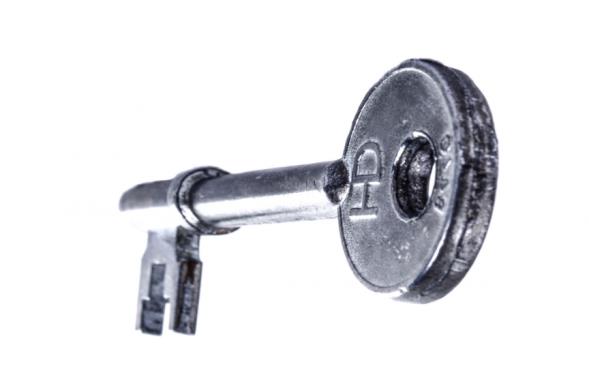 14/01/2017
20
Confidentiality: encryption as a solution ?
Homomorphic encryption not sufficiently performant
Current algorithms can be broken in 10 – 15 years (MD-5 designed 1991, weaknesses in 1996, broken in 2010)
Quantum computing 15 to 30 years? Current encryption technology (RSA) extremely vulnerable
Encrypted today ≠ safe forever
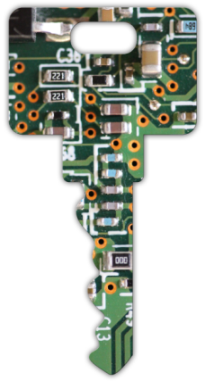 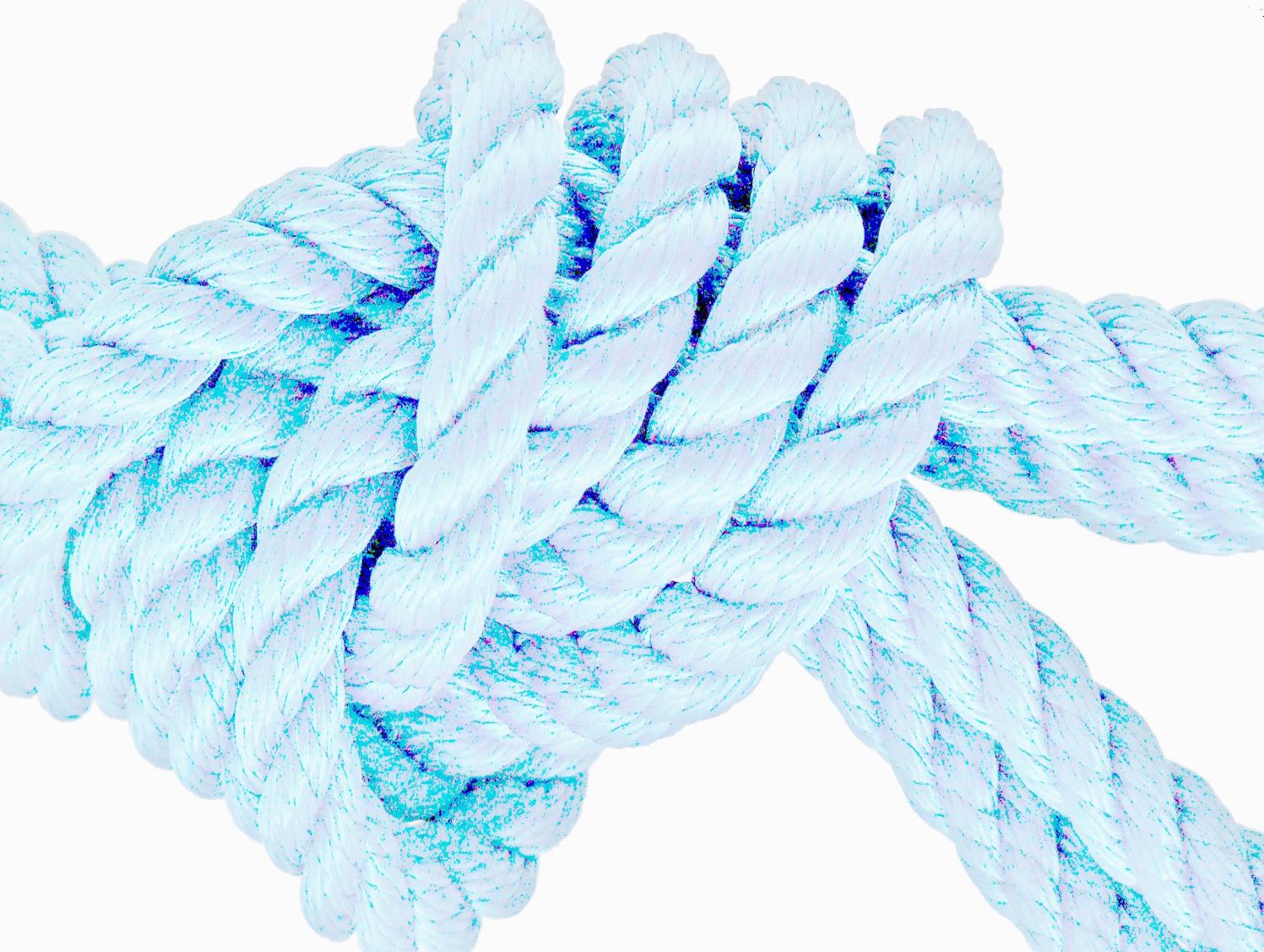 Continuity


Acquisitions & mergers (Appfog)

Bankruptcy (Nirvanix)
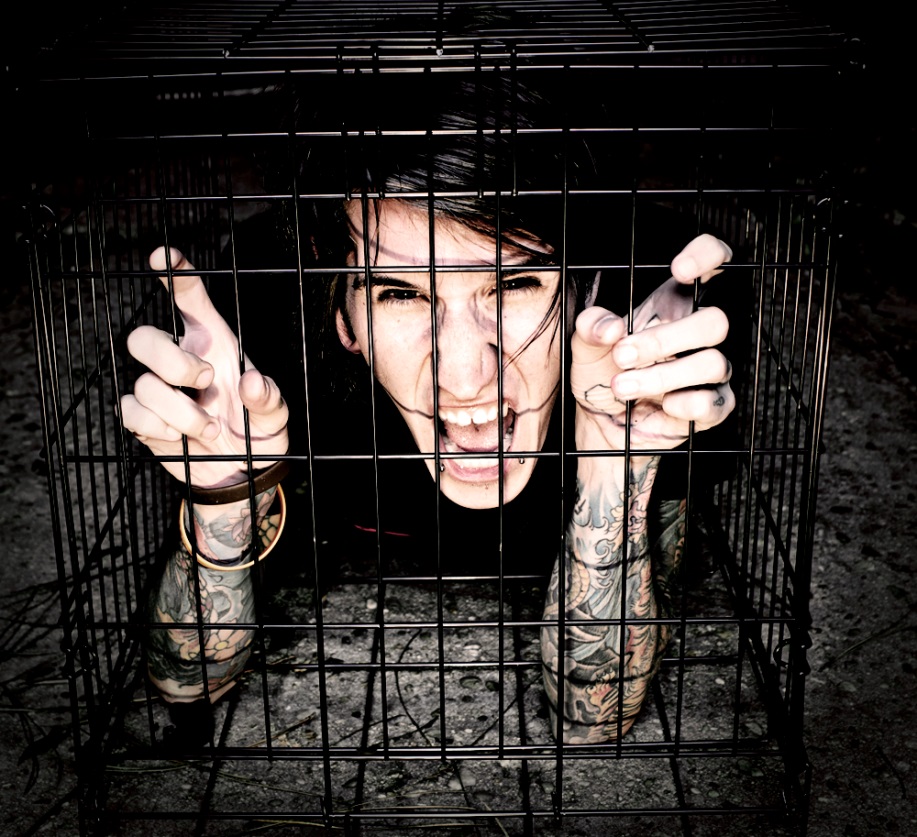 14/01/2017
22
Vendor lock-in
Extremely difficult negotiations
Immediate suspension of services
14/01/2017
23
Intermediate conclusion
Pure public cloud not suited for sensitive use cases

Secure private cloud on-premise for secret and top secret

Hybride (community on-premise and public) cloud for other levels

  Example:
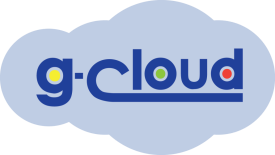 14/01/2017
24
Agenda
What is “Cloud” ?
Cloud advantages
Public cloud issues
G-Cloud
Data & Cloud
Conclusion
14/01/2017
25
What is G-Cloud ?
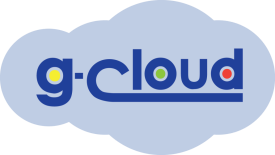 A program
 including synergy projects
Synergy for existing as well as new services
For public services
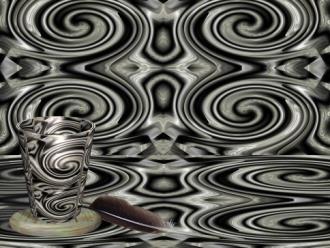 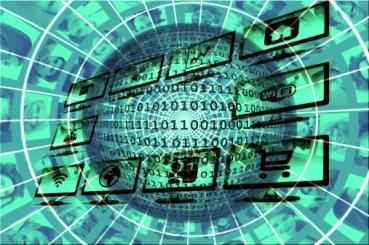 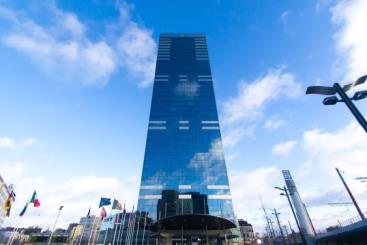 Managed by public services
In cooperation with the private sector
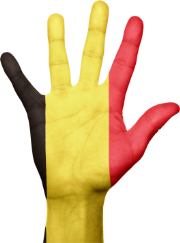 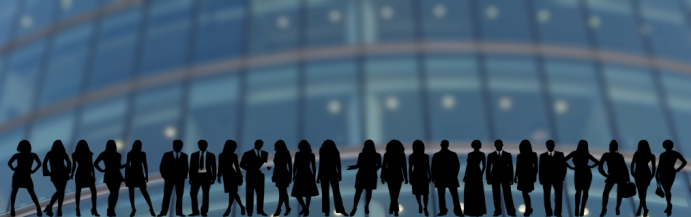 14/01/2017
26
What is G-Cloud ?
Shared public ICT platform 
current target: federal state (FPS, PPS, Public Institutions of Social Security, Institutions of Public Benefit)
can be extended to other interested authorities 

Hybrid community cloud model 
use of public cloud if possible 
private community cloud cloud hosted in data centers, managed by the government
operational implementation with strong involvement of the private sector
14/01/2017
27
G-Cloud: products
Procurement
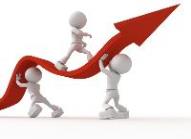 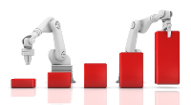 Projects
Services
Synergy
Cooperationá
Efficiencyá
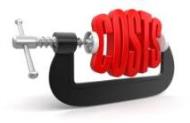 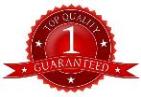 Know-how & Expertise
Qualityá
Costsâ
14/01/2017
28
G-Cloud: focus
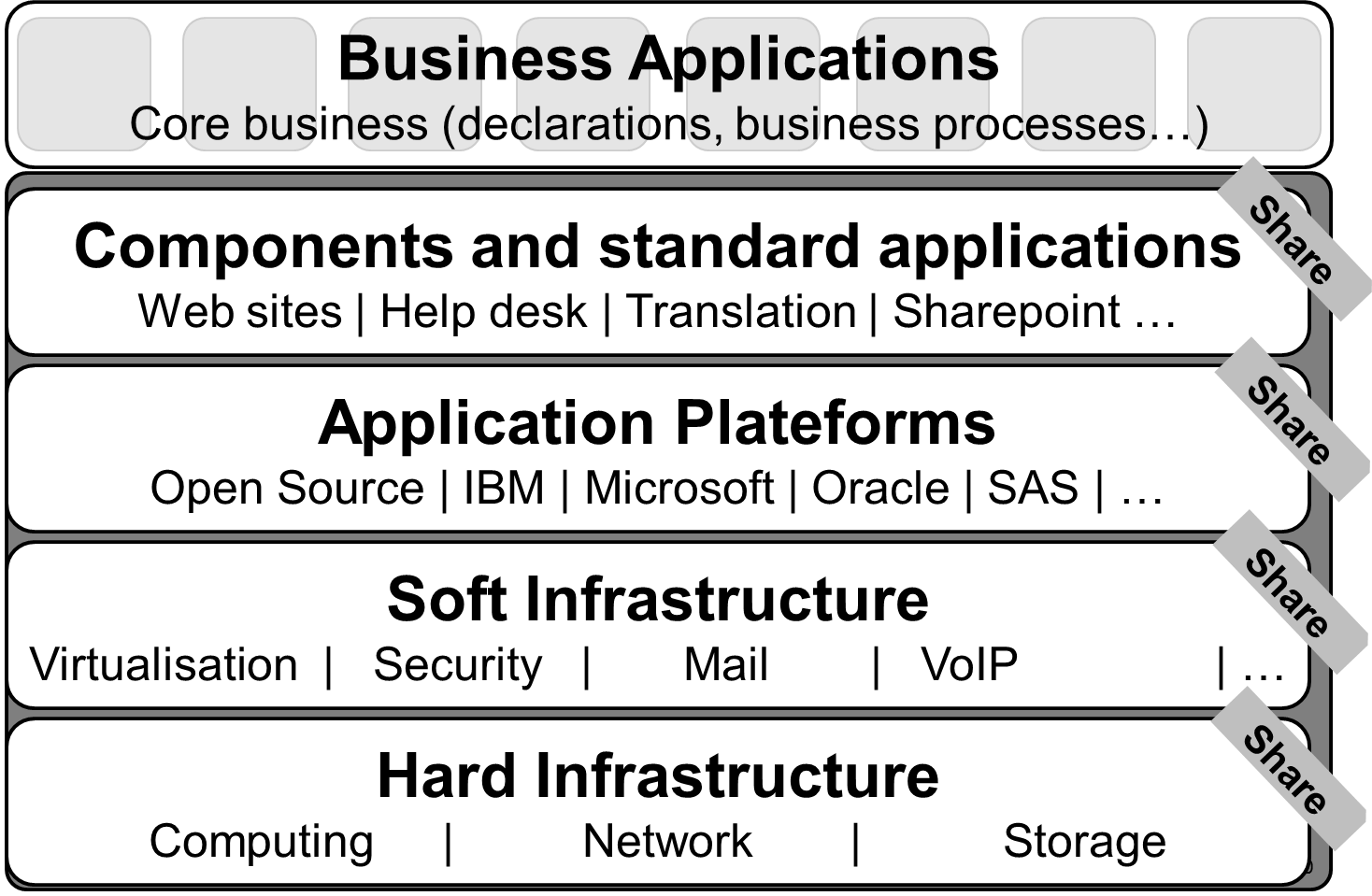 14/01/2017
29
G-Cloud: projects
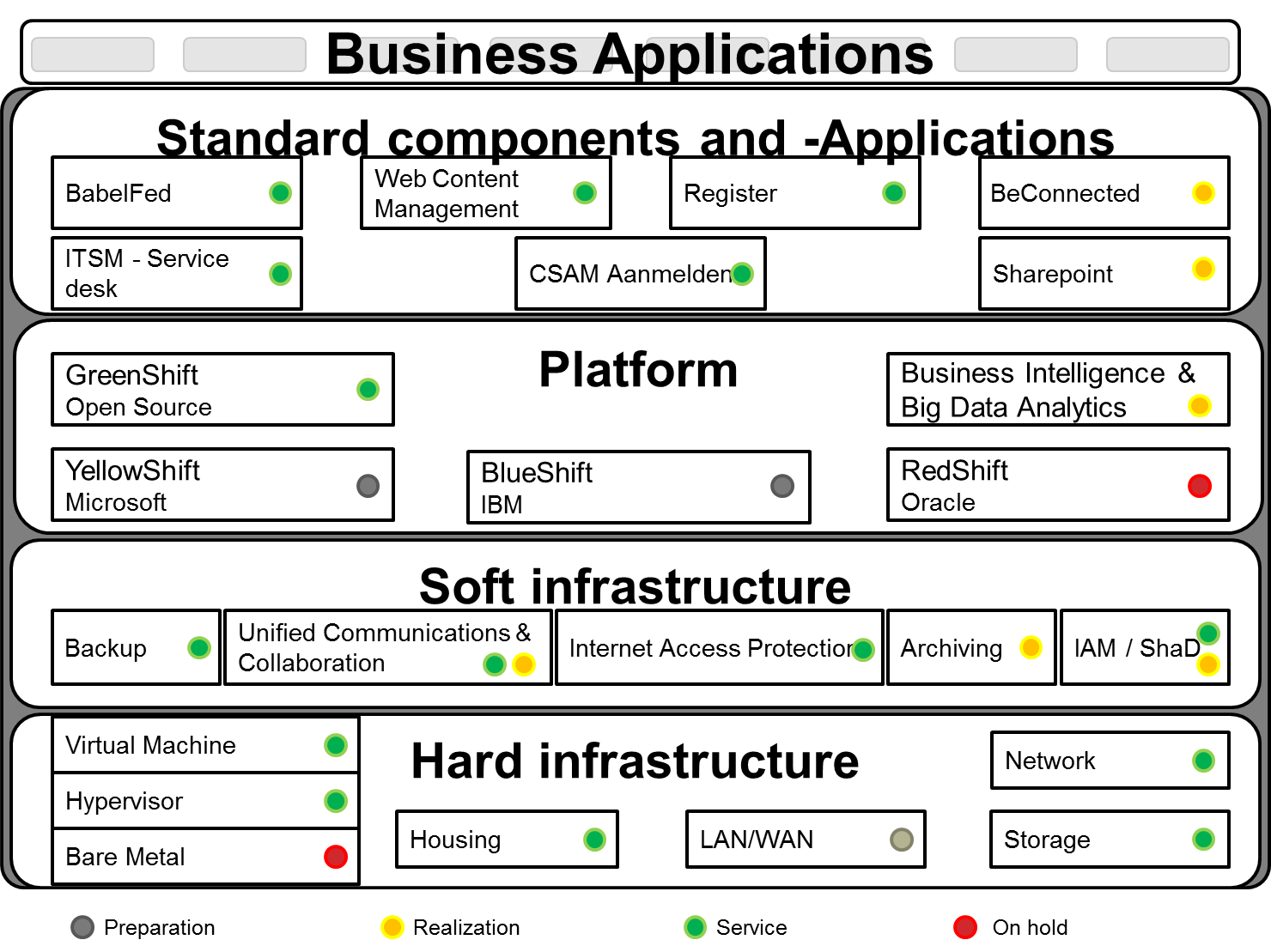 14/01/2017
30
Agenda
What is “Cloud” ?
Cloud advantages
Public cloud issues
G-Cloud
Data & Cloud
Conclusion
14/01/2017
31
Data & cloud
Privacy Commission / Advice nr 04/2015 (25/02/2015)
... risicoanalyse nagaan welke de weerslag zal zijn op de beveiliging en de vertrouwelijkheid als er persoonsgegevens van de betrokken personen in de cloud worden gezet

operationeel bruikbare evaluatietool die ... toelaat om op eigen verantwoordelijkheid de beveiliging van cloud diensten te evalueren
14/01/2017
32
Cloud security evaluation model
14/01/2017
33
Cloud security evaluatiemodel
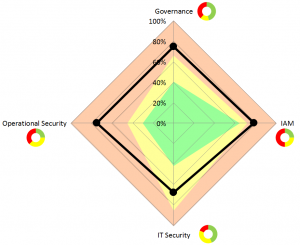 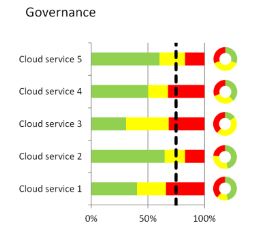 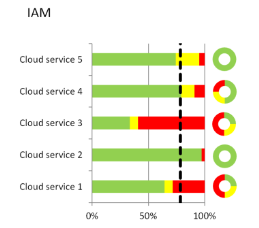 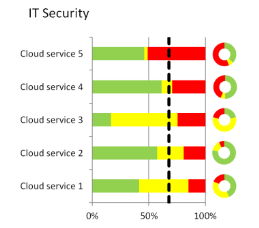 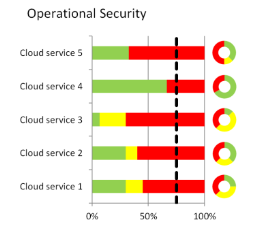 https://www.privacycommission.be/nl/evaluatiemodel-voor-de-beveiliging-van-de-clouddiensten
https://www.privacycommission.be/fr/le-modele-devaluation-de-securite-des-services-cloud
14/01/2017
34
Data & Cloud ?
Privacy Commission / Advice nr. 10/2016 (24/02/2016)

“... voorzichtig te zijn met buitenlandse cloudproviders, .... afgeraden om hen gevoelige gegevens toe te vertrouwen die raken aan de nationale economie. ... gebruik van state of the art encryptietechnieken gecombineerd met het feit dat de encryptiesleutel zich enkel bij de klant bevindt. ... periodiek gedecrypteerd en opnieuw geëncrypteerd met de nieuwste technieken...”
14/01/2017
35
Data & Cloud ?
General Data Protection Regulation (EU)
“Personal data concerning health should include all data pertaining to the health status of a data subject which reveal information relating to the past, current or future physical or mental health status of the data subject.”
Risk-based approach
Nature 
Size
Context
Purpose
 Impact
“Appropriate technical and organisational measures”
14/01/2017
36
Agenda
What is “Cloud” ?
Cloud advantages
Public cloud issues
G-Cloud
Data & Cloud
Conclusion
14/01/2017
37
Conclusion
“as-a-Service” has become common good
Hybrid models provide flexibility (but raise complexity)
Use of (Public) Cloud : case by case
Type of data
Impact analysis
Organisational & technical measures
Multiple advantages to cloud use (from individual -> community)
Community model combines advantages but has to reach scale
Thank You!Questions?